Масштаб6 класс
г. Санкт-Петербург Калининский район
Учитель Лосева Лариса Васильевна
Вопросы:
Что называется отношением?
Что называется пропорцией?
Что называется прямой пропорциональной зависимостью?
Что называется обратной пропорциональной зависимостью?
Является ли прямой или обратной пропорциональной зависимостью зависимость двух величин:
Число рабочих, выполняющих определенную работу, и время работы;
Стоимость товара и его количество, купленное на определенную сумму;
Путь, пройденный автомашиной с постоянной скоростью, и время его движения;
Возраст человека и его рост?
Саша решил найти отношение массы мышки к массе слона. Мышка весит 50 граммов, а слон – 5 тонн.  
«Составим отношение 50 : 5», - сказал Саша – «Мышка в 10 раз тяжелее слона». Прав ли Саша?
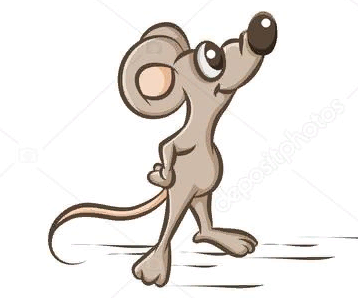 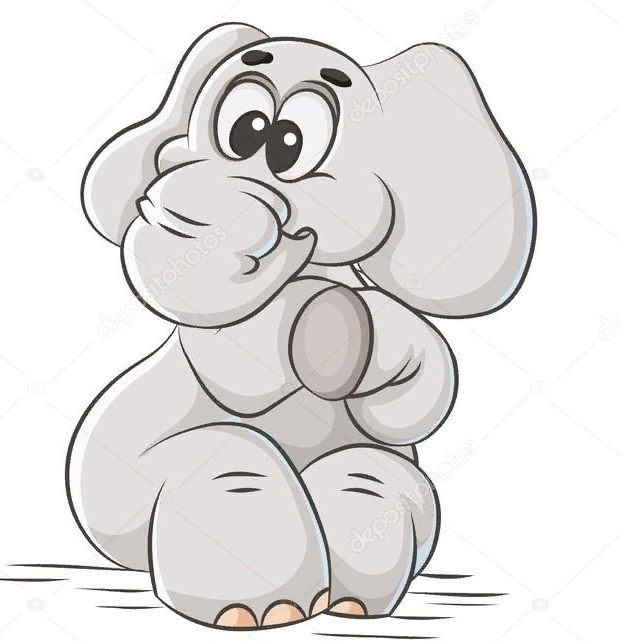 50 : 5 000 000 = 1 : 1 000 000
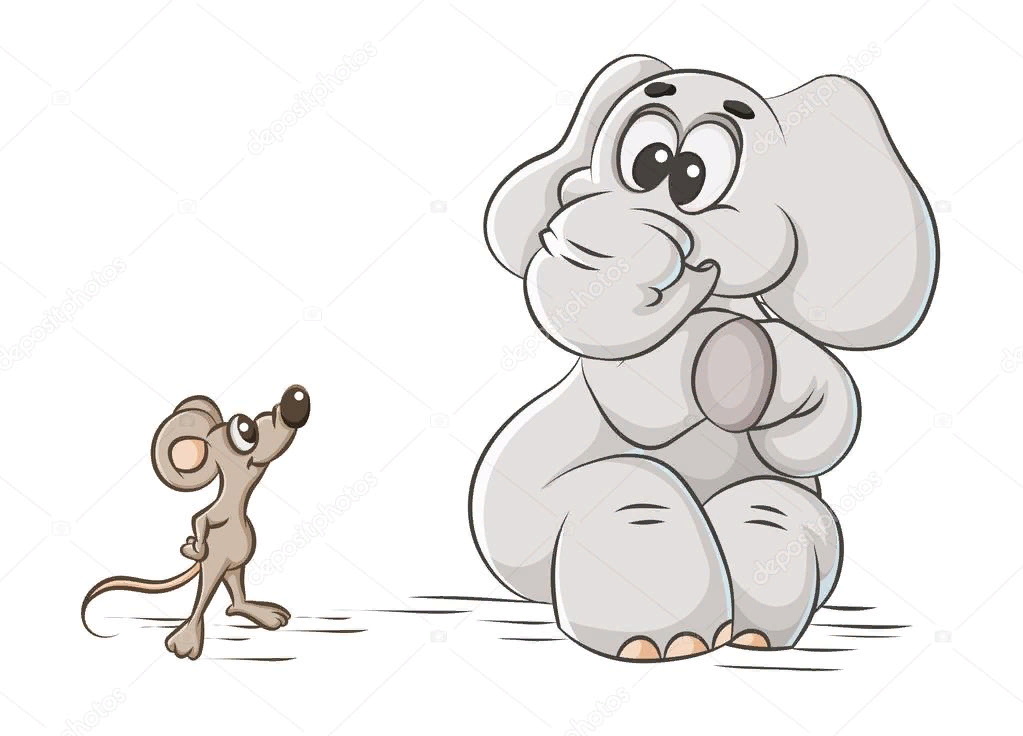 Устный счет
Выразите в километрах:
32 000 000 см
600 000 см
32 000см
5 000 000 см
Что нужно сделать, чтобы перевести сантиметры в километры?
Как используя карту найти расстояние между двумя городами? Что для этого нужно знать?
1) Измерить расстояние на карте
2) знать, какое расстояние на местности соответствует 1 см на карте
Масштаб    1 : 10 000 000
Масштаб
Что называют масштабом?
Что показывает масштаб?
Всегда ли расстояние между двумя точками больше расстояния на карте (схеме)?
Где можно увидеть применение масштаба?
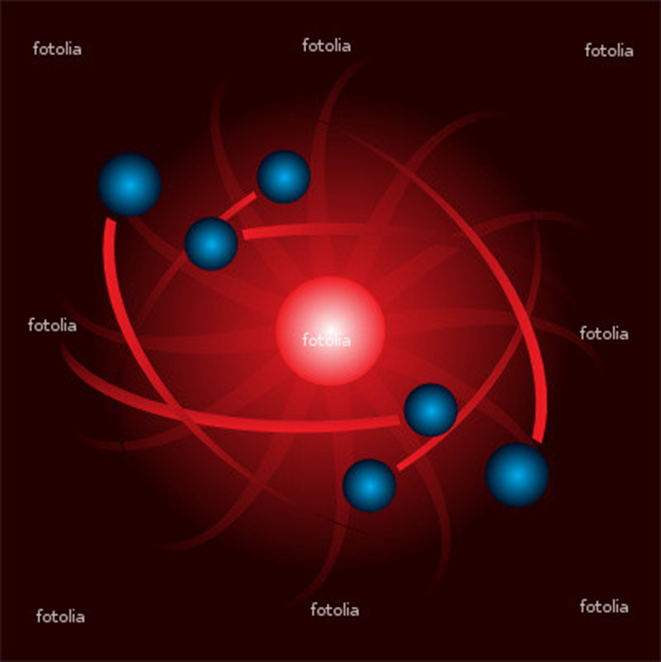 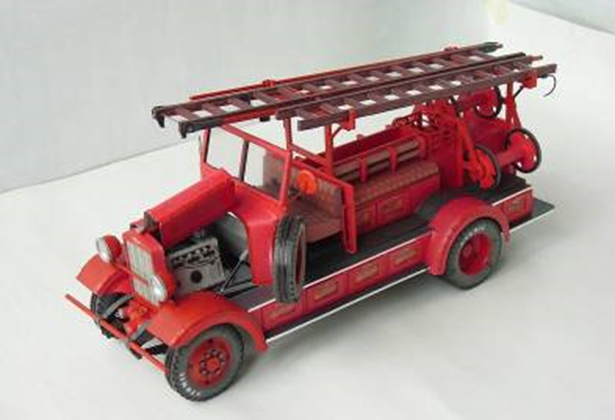 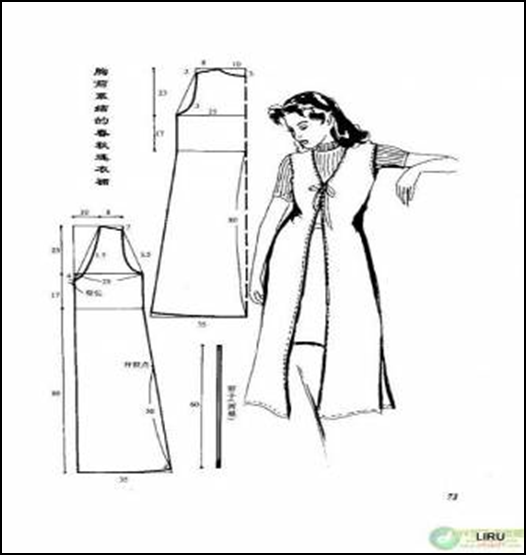 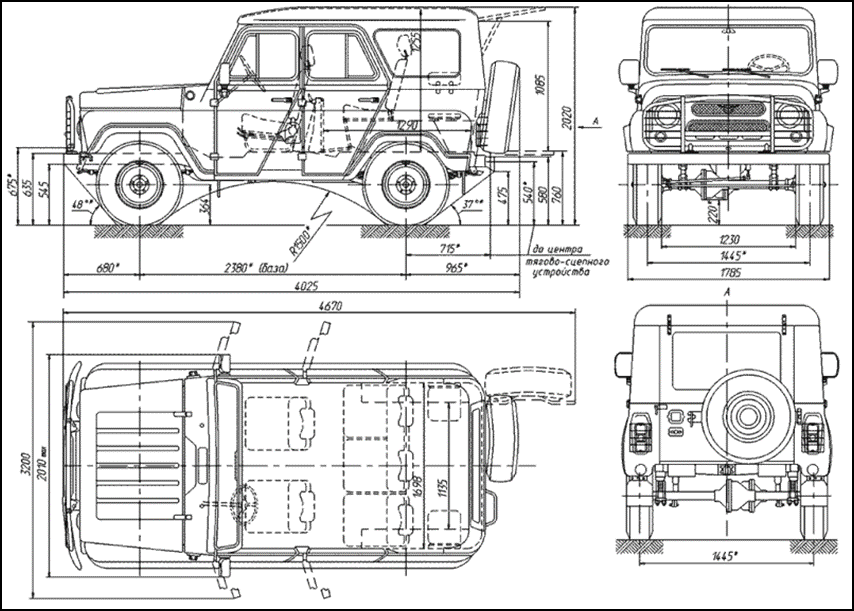 Физкультминутка
Поднимает руки класс — это «раз», 
Повернулась голова — это «два».
Руки вниз, вперед смотри - это «три». 
Руки в стороны пошире развернули на  «четыре».
С силой их к плечам прижать — это «пять». 
Всем ребятам тихо сесть — это «шесть».
Решение заданий из учебника:
№ 826
№ 828
№ 831
№ 830
№ 841
Я вспомнил…
Я узнал ….
Было интересно….
Было трудно….
Об умном человеке говорят: 
“масштабно мыслит”. 
Будем этому учиться!
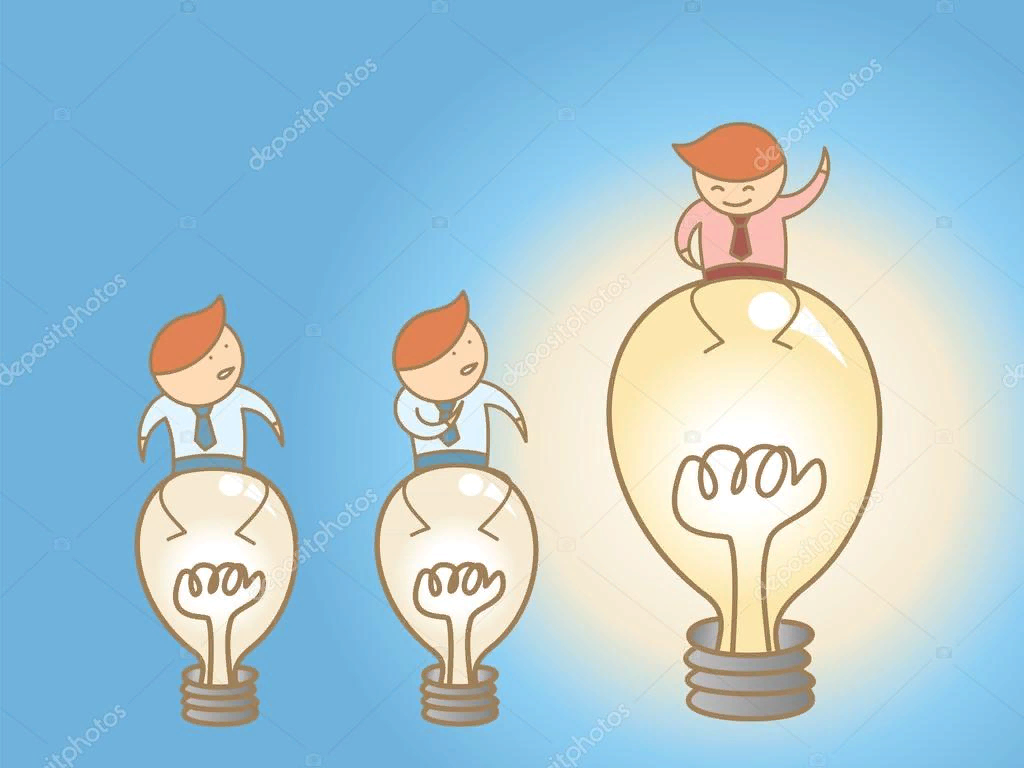 Домашнее задание
П 23
№ 847
№ 852(а)